TECHNO-FUNCTIONAL PROPERTIES OF NEW ANDEAN INGREDIENTS: MACA (Lepidium meyenii) AND AMARANTH (Amaranthus caudatus).
Miguel Angel Alarcón-García3*, Jose Angel Perez-Alvarez1*, Jairo Humberto López-Vargas2, Maria Jesús Pagán-Moreno3
1 IPOA Research Group. Agri-Food Technology Department. Universidad Miguel Hernández (UMH), Orihuela, Spain; ja.perez@goumh.umh.es 
2 Instituto de Ciencia y Tecnología de Alimentos (ICTA) Universidad Nacional de Colombia, sede Bogotá, Santa Fe de Bogotá, Colombia; jhlopezv@unal.edu.co 
3 CUINA Food Research and Innovation Group. Food Technology Department. Universitat Politecnica de Valencia, Valencia, Spain; mialgar7@upv.edu.es; jpagan@tal.upv.es
INTRODUCTION
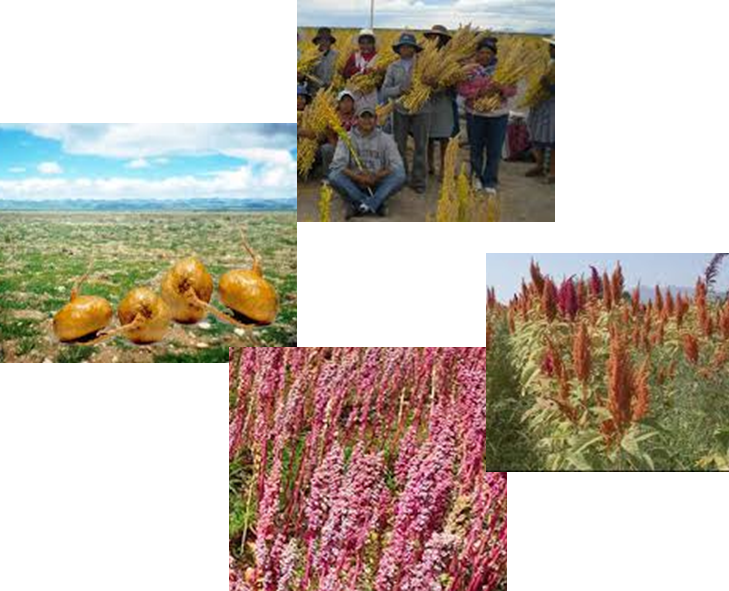 INTRODUCTION
Maca (Lepidium meyenii)
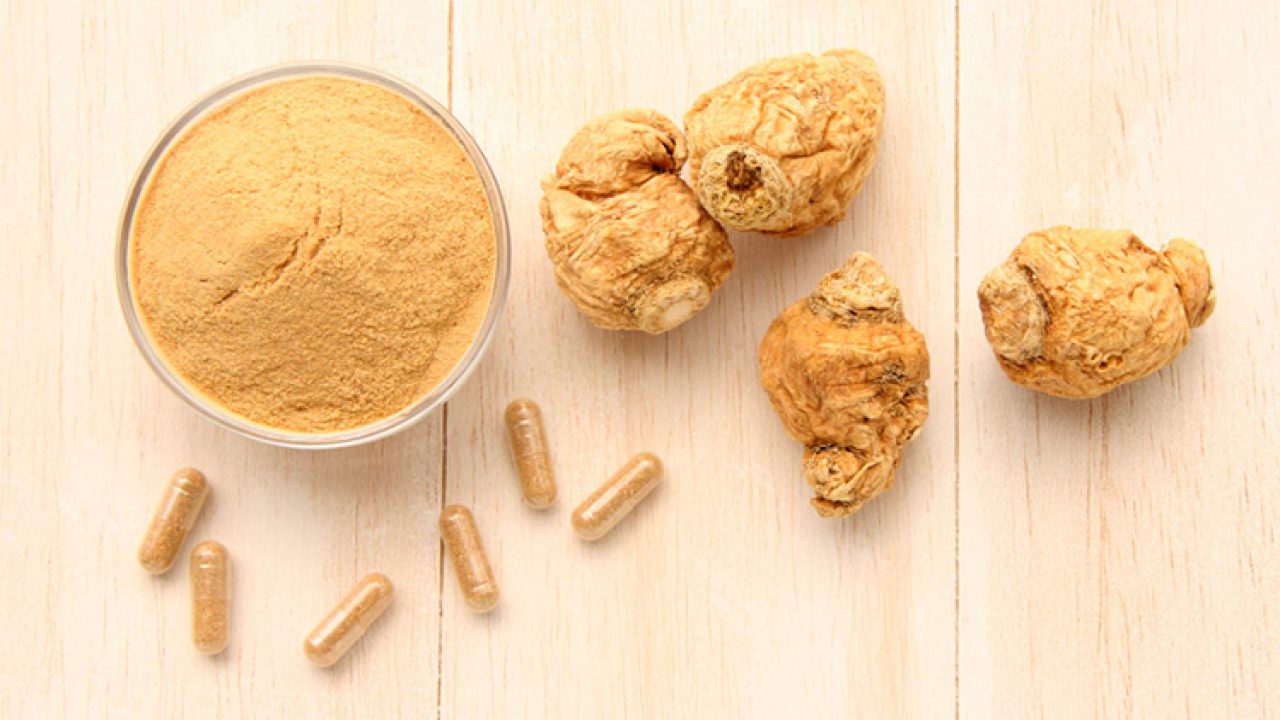 Amaranth (Amaranthus cuadatus)
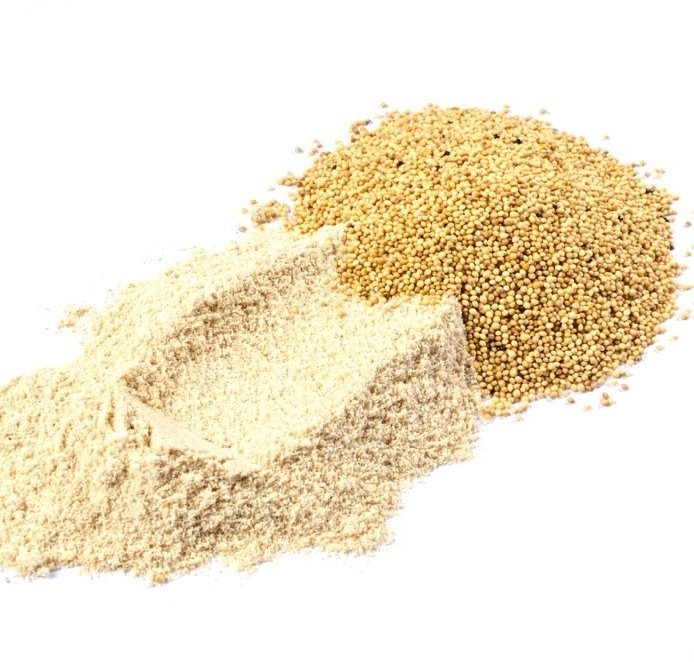 OBJECTIVE
The aim of this work was to evaluate, and the main techno-functional properties of wholemeal (W) and non-wholemeal (NW) maca and amaranth flours in terms of their adding processed food aptitude.
MATERIALS AND METHODS
Plant materials
Amaranth (Amaranthus cuadatus) 

-Wholemeal
-Non-wholemeal
Maca (Lepidium meyenii) 

-Wholemeal 
-Non-wholemeal
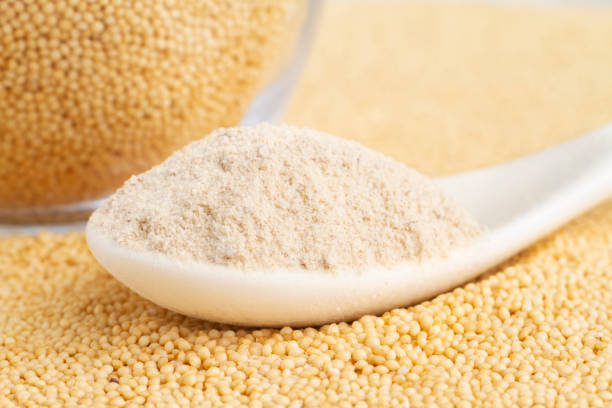 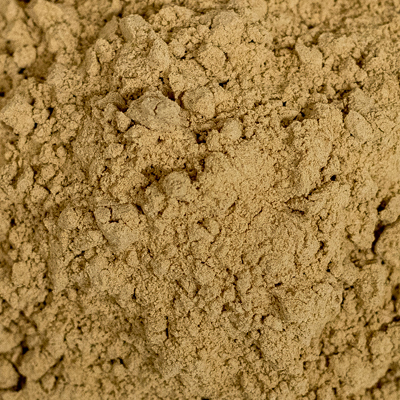 PARTICLE SIZE. ISO 13320. 2020
MATERIALS AND METHODS
Techno-functional properties
RESULTS AND DISCUSSION
PARTICLE SIZE: Volume mean diameter - D(4,3)
RESULTS AND DISCUSSION
HYDRATION PROPERTIES
Solubility index (SI)
Water holding capacity (WHC)
Sweeling capacity (SC)
RESULTS AND DISCUSSION
OIL HOLDING CAPACITY, EMULSIFYING CAPACITY AND EMULSION STABILITY
Oil holding capacity (OHC)
Emulsifying capacity (EC)
emulsion stability at 24h (ES)
RESULTS AND DISCUSSION
Foaming capacity and foam stability
Foam stability at 30 min (FS)
Foaming capacity (FC)
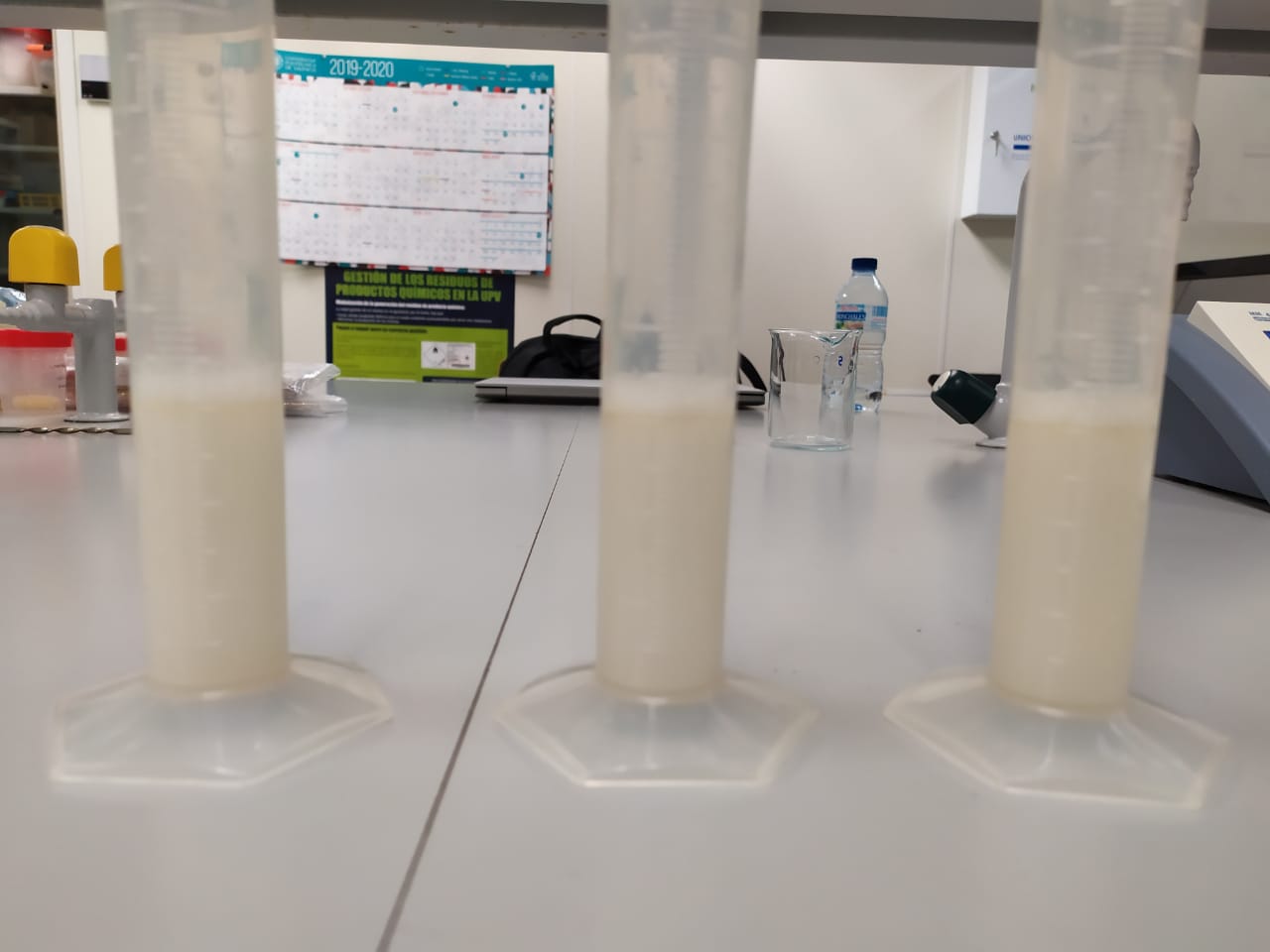 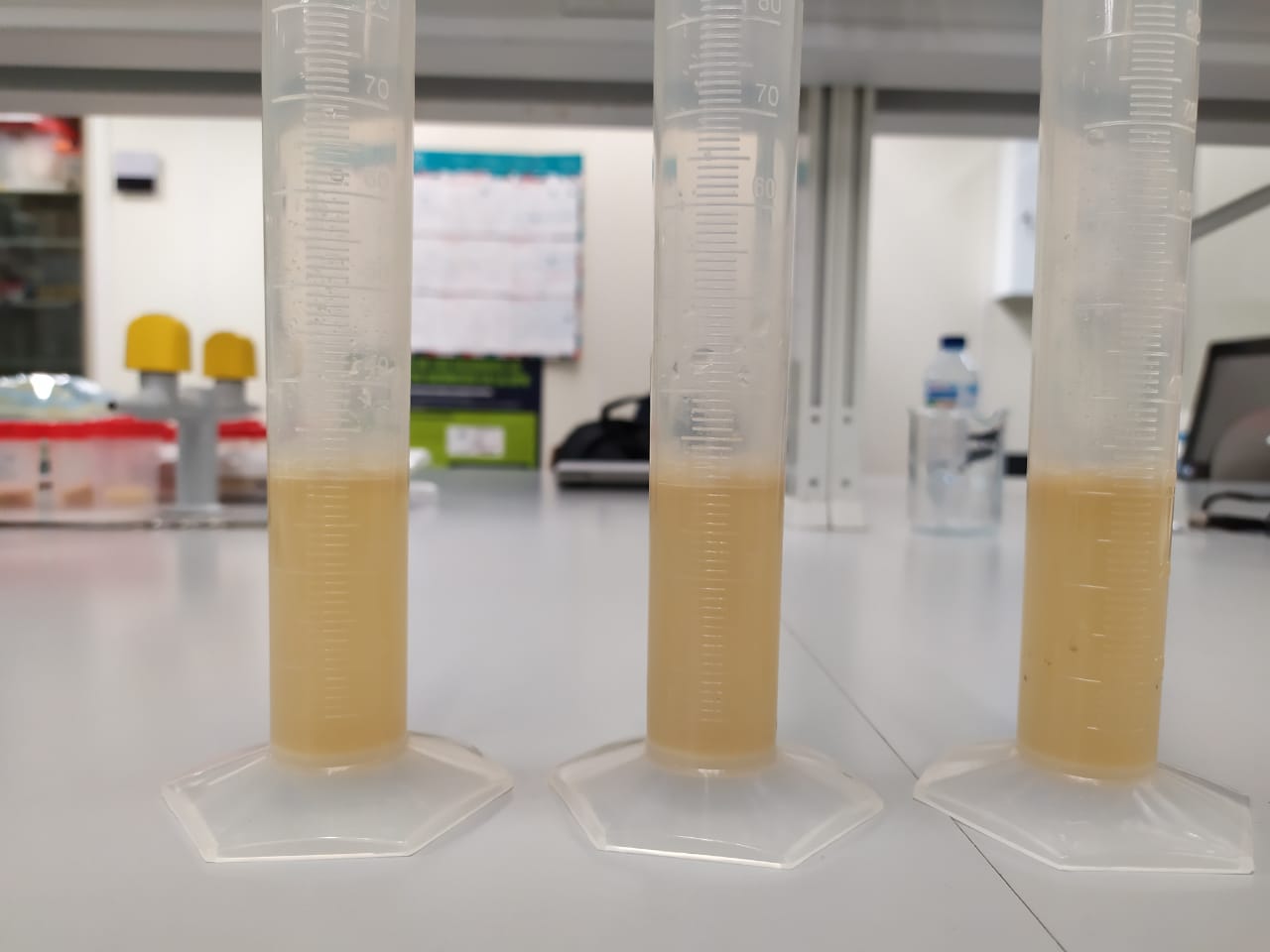 CONCLUSIONS
The results obtained allow us to consider incorporating these types of flours to diﬀerent food products, knowing their eﬀect on Water Holding Capacity, Oil Holding Capacity, Emulsifying Capacity and therefore being able to modify the processes concerning the traditional ones. This is especially interesting in the case of the meat products elaboration process in which these parameters could be critical, with the addition of these types of flours.